LE PROVINCE PER FARE SEMPLICE L’ITALIA
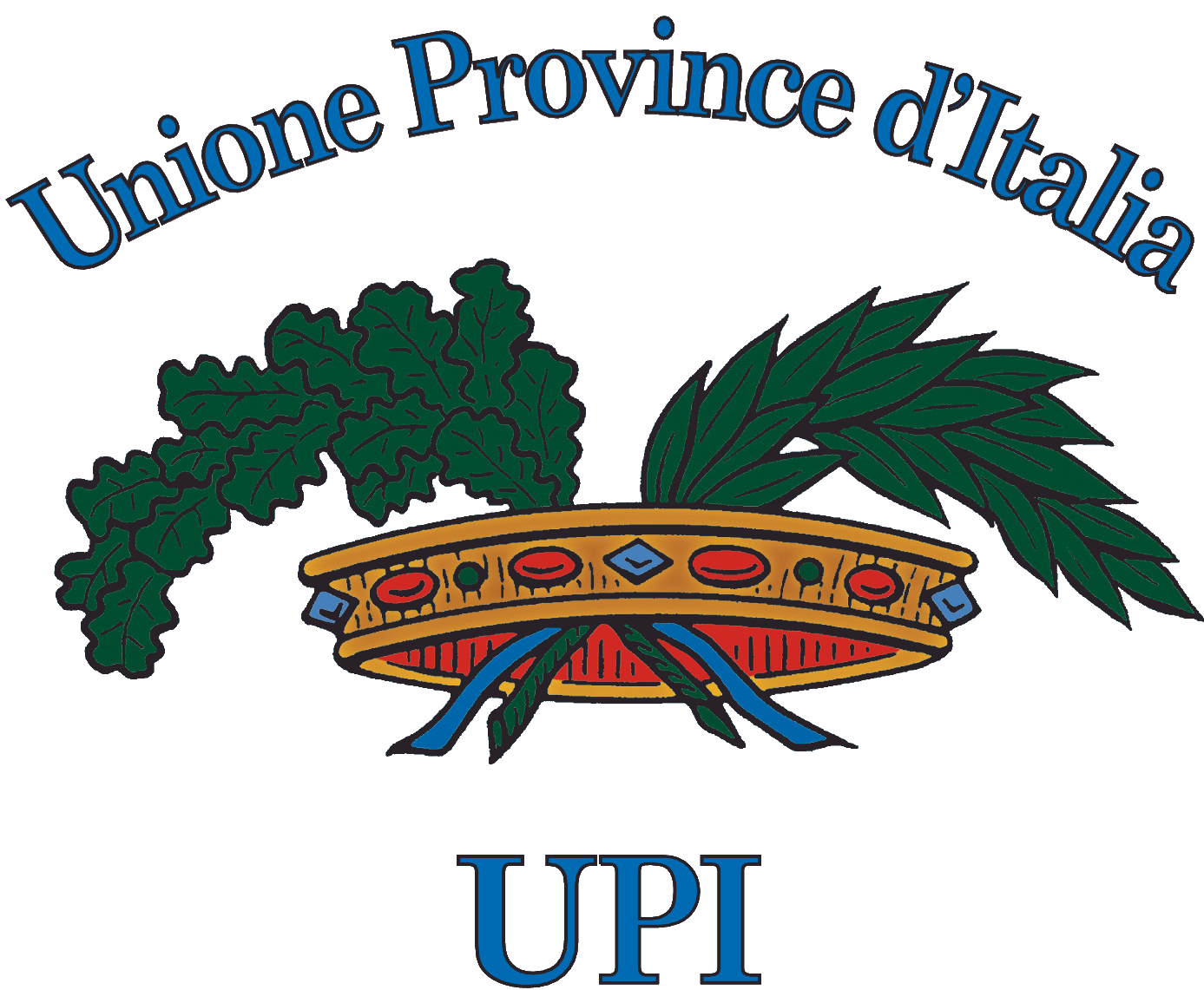 Piero Antonelli 
Direttore Generale UPI
Monza, 25 marzo 2024
Per fare semplice l’Italia è essenziale innovare tutte le Pubbliche Amministrazioni
Le Province sono le istituzioni che più hanno bisogno di un nuovo modello che ne valorizzi il ruolo strategico sui territori. 
Occorre costruire nuove Province la cui missione è contribuire:
alla semplificazione amministrativa del governo locale; 
 a garantire l’assistenza tecnica per supportare gli enti locali di piccole dimensioni.
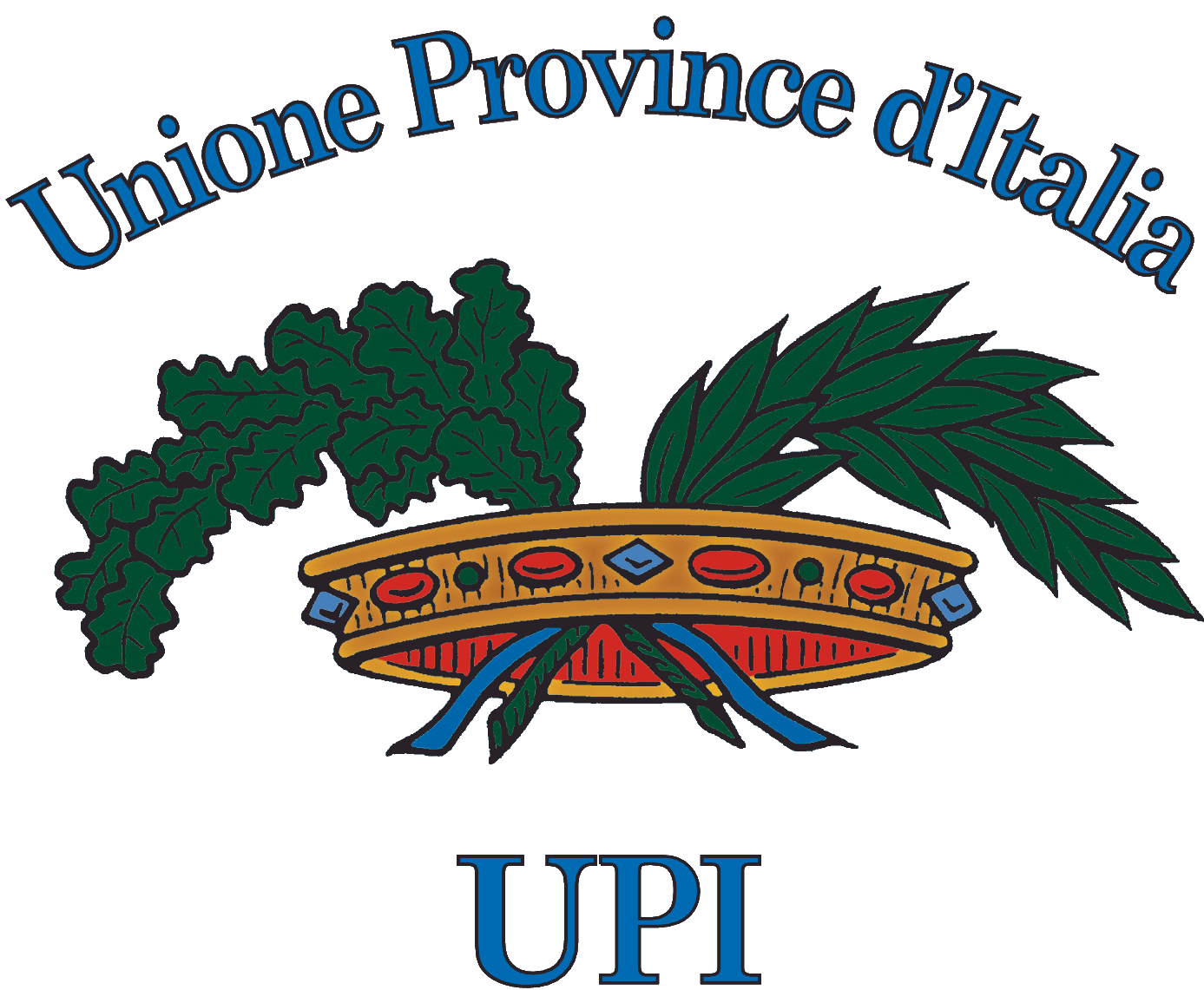 il ruolo delle province per una nuova pa
1
UN NUOVO MODELLO ORGANIZZATIVO PER UNA NUOVA PROVINCIA
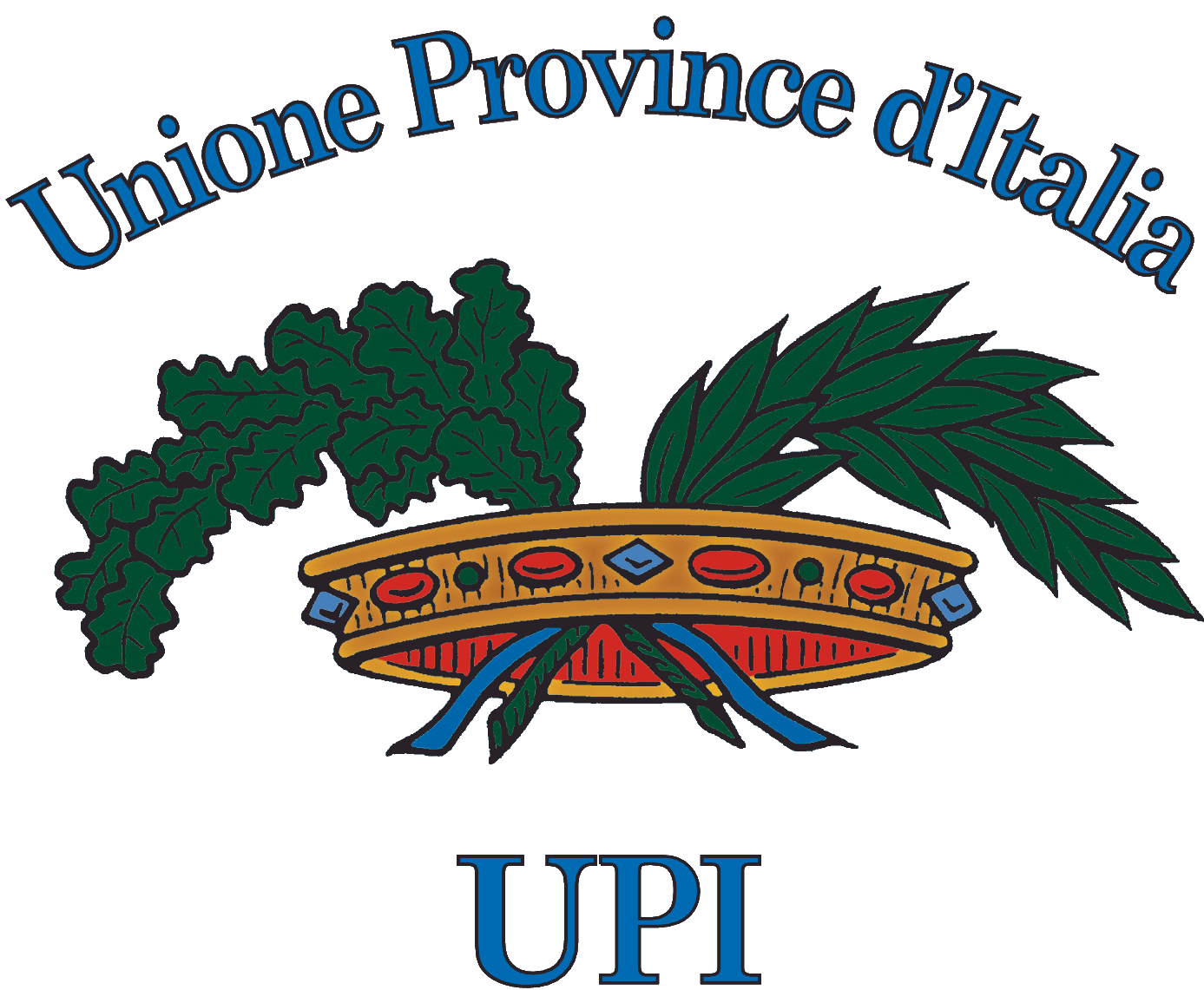 uffici di progettazione degli investimenti territoriali;
stazioni uniche appaltanti e di aggregazione degli acquisti per la trasformazione digitale della PA;
 centri di competenza per il reclutamento e la gestione del personale in forma associata.
2
La collaborazione tra UPI e dfp
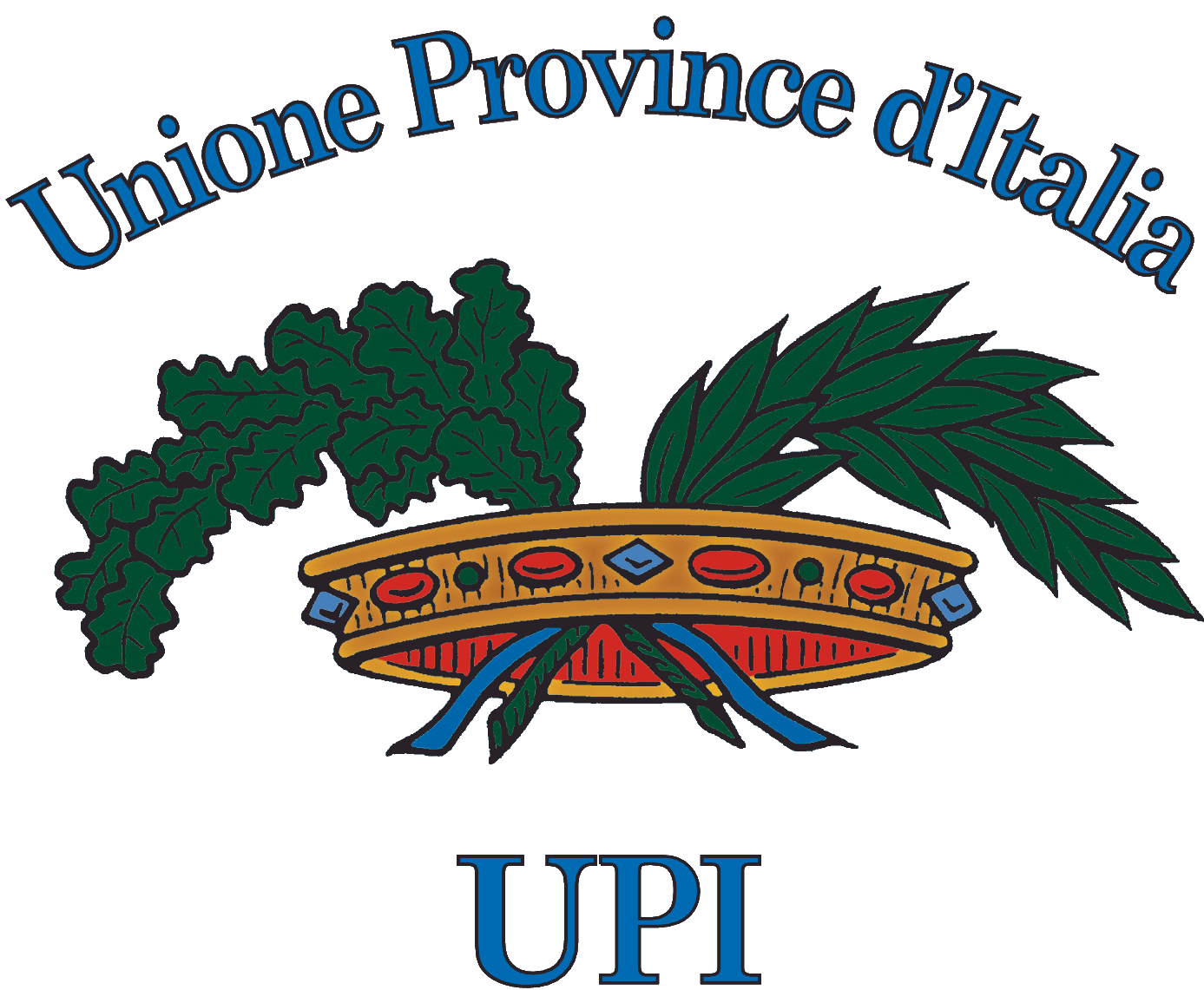 Il consolidamento di questo modello di Provincia a servizio dei Comuni è stato sostenuto anche dall’importante lavoro realizzato da UPI grazie DFP con il progetto Province&Comuni, avviato nel maggio 2020 su Stazioni Uniche Appaltanti - SUA, Servizio Associato Politiche Europee - SAPE, Servizi Innovativi Territoriali - SIT.

Il Progetto ha permesso, dopo la realizzazione di una mappatura delle esperienze e buone pratiche con la quale sono state individuate le tre Province capofila (Treviso, Brescia, Pesaro Urbino), la definizione di modelli organizzativi su questi tre settori.
Un know how che è stato promosso attraverso:
decine di workshop in tutte le Province;
Oltre 2.000 ore di formazione e aggiornamento, con webinar mirati al personale per un totale di 1.991 persone formate
3
Attraverso il Progetto si è realizzata una piattaforma collaborativa (PI.CO), uno spazio condiviso di conoscenza, confronto e scambio di buone pratiche, nonché di gestione associata delle funzioni e dei servizi relativi ai tre ambiti progettuali di intervento.  
Grazie a PI.CO. le Province avranno:
supporto alla riorganizzazione degli enti sui tre settori;
rafforzamento delle funzioni provinciali di assistenza tecnica ai Comuni;
potenziamento delle competenze del personale delle Province nella gestione degli appalti, nella realizzazione di progetti europei, nei servizi di innovazione tecnologica.
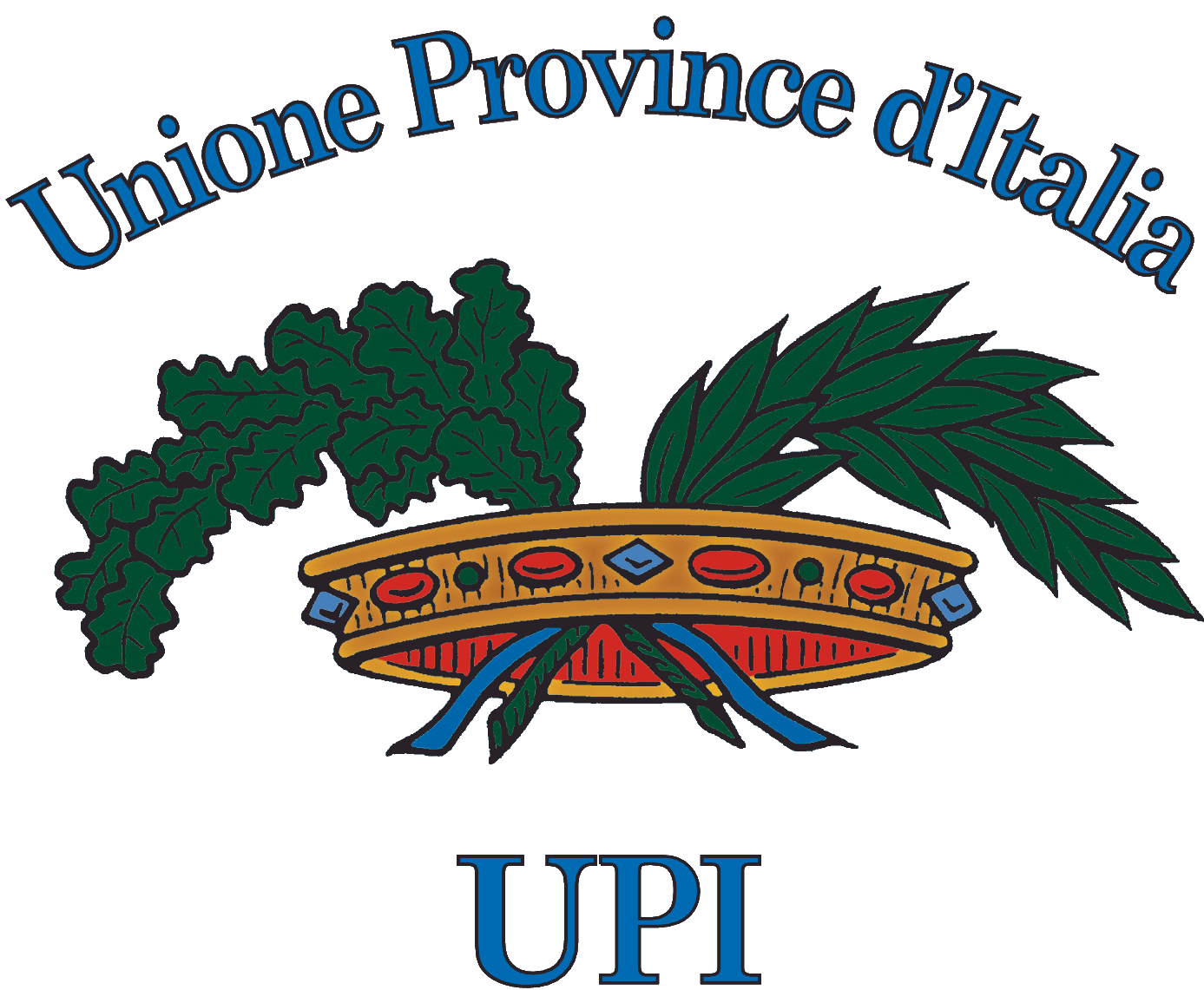 PI.CO La piattaforma collaborativa delle province
4
Le stazioni appaltanti delle province
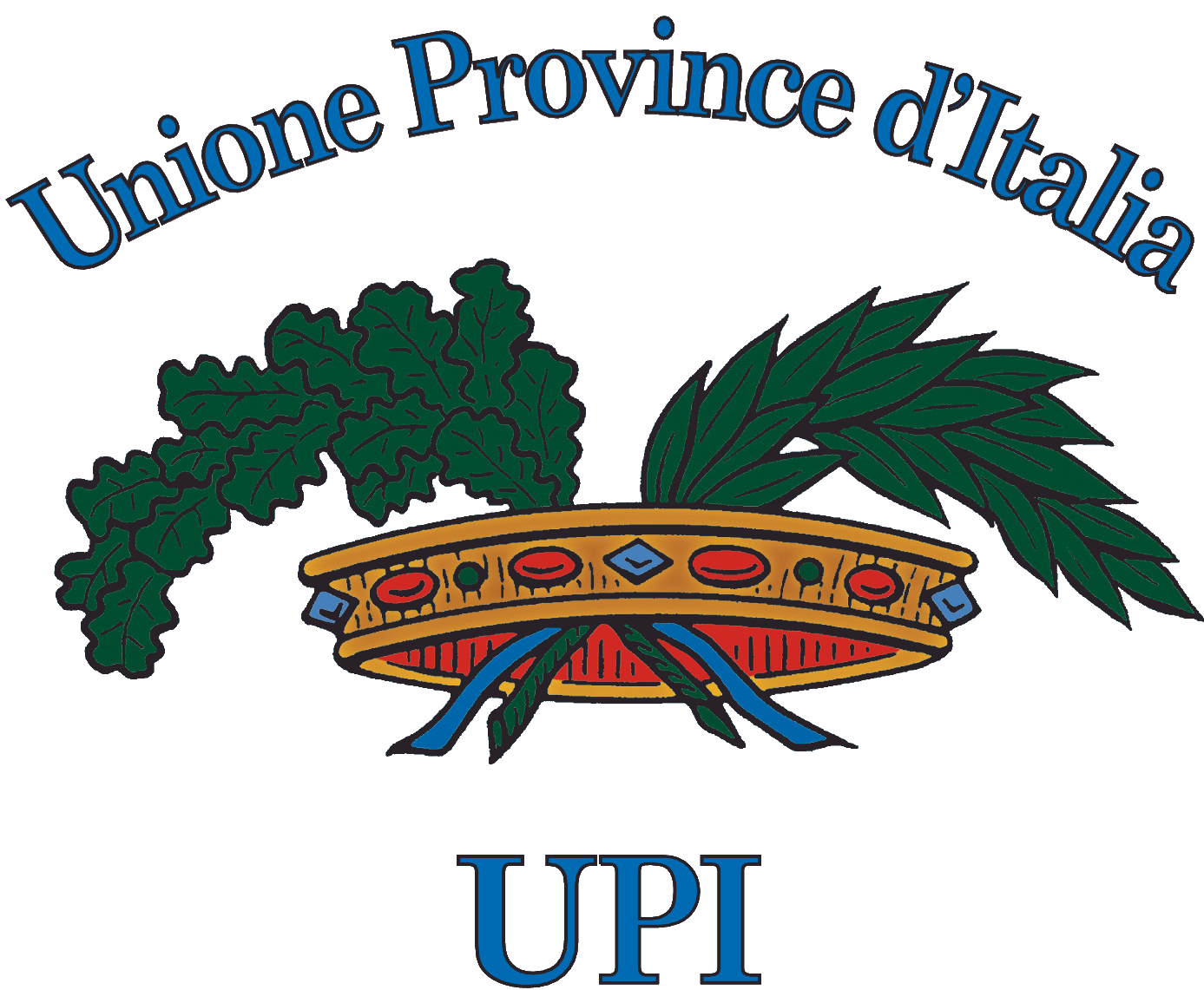 Il Progetto ci ha permesso anche di realizzare un quadro sull’operatività delle Stazioni Uniche Appaltanti provinciali a seguito dell’avvio del sistema di qualificazione previsto nel nuovo Codice dei contratti pubblici. I dati emersi sono estremamente positivi: 
- a fronte di circa 40 mila Stazioni Appaltanti censite in Italia, le Stazioni Appaltanti qualificate sono circa 4.000: tra queste, si sono qualificate tutte le Stazioni Appaltanti delle 86 Province italiane.

Alle 86 Stazioni Appaltanti delle Province hanno aderito in convenzione oltre 2.100 Comuni.
6
5
i dati delle sua provinciali
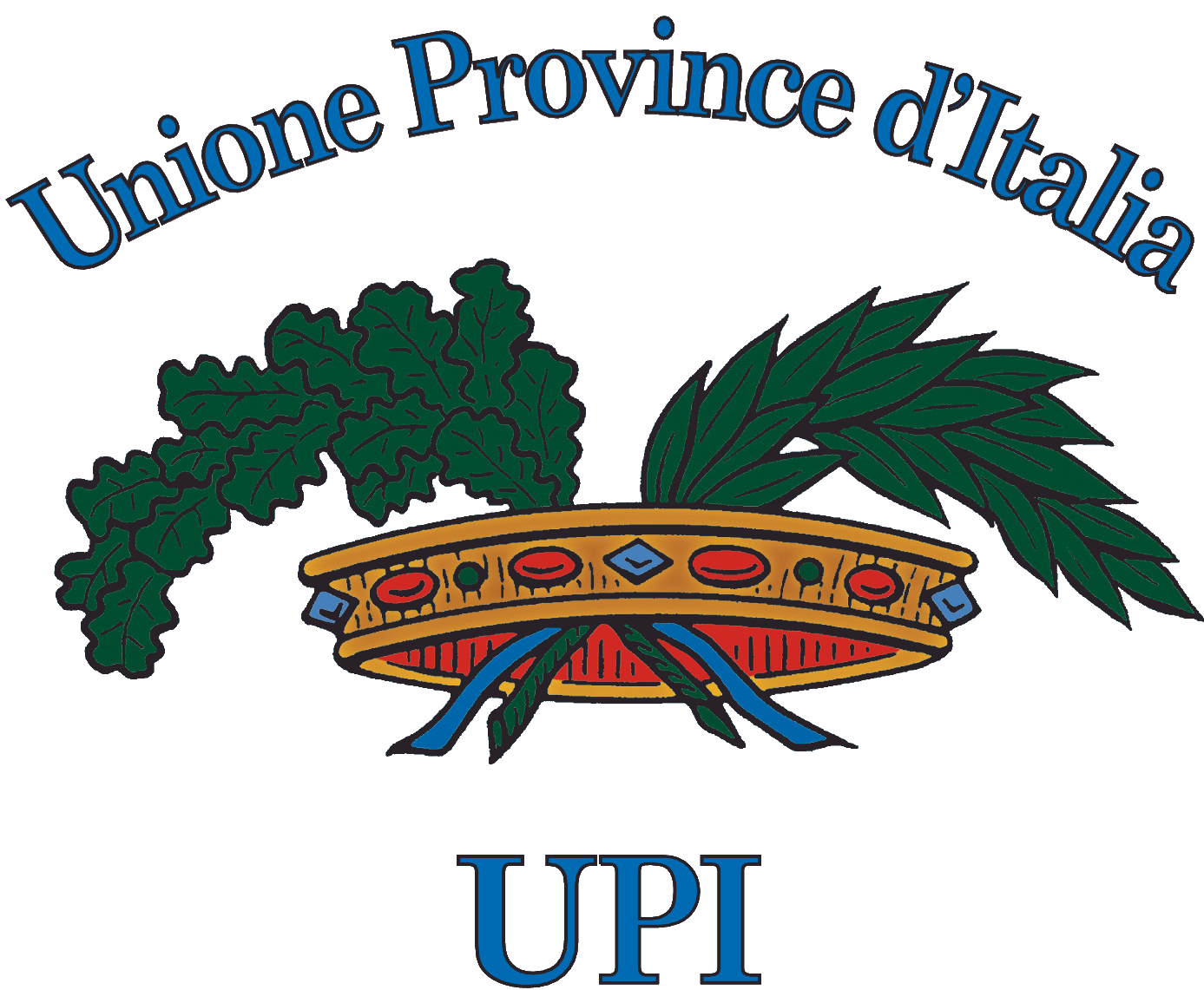 Negli ultimi 3 anni, le SA delle Province hanno RADDOPPIATO la quantità di appalti espletati.
Nel 2023 sono state aggiudicate gare per 
9,4 miliardi, di cui circa 3 miliardi per conto dei Comuni e altri enti.
NB. Secondo una prima valutazione effettuata tra le Province, l’entrata in vigore delle norme sulla digitalizzazione e sulla gestione degli appalti attraverso le piattaforme certificate ha rallentato le aggiudicazioni nel primo bimestre 2024. Questo potrebbe essere un fenomeno meramente temporaneo, legato al cambiamento delle procedure.
OCCORRE TUTTAVIA MONITORARE ATTENTAMENTE IL FENOMENO
7
6
Nel biennio 2024 – 2026 occorrerà proseguire questo percorso virtuoso attraverso:
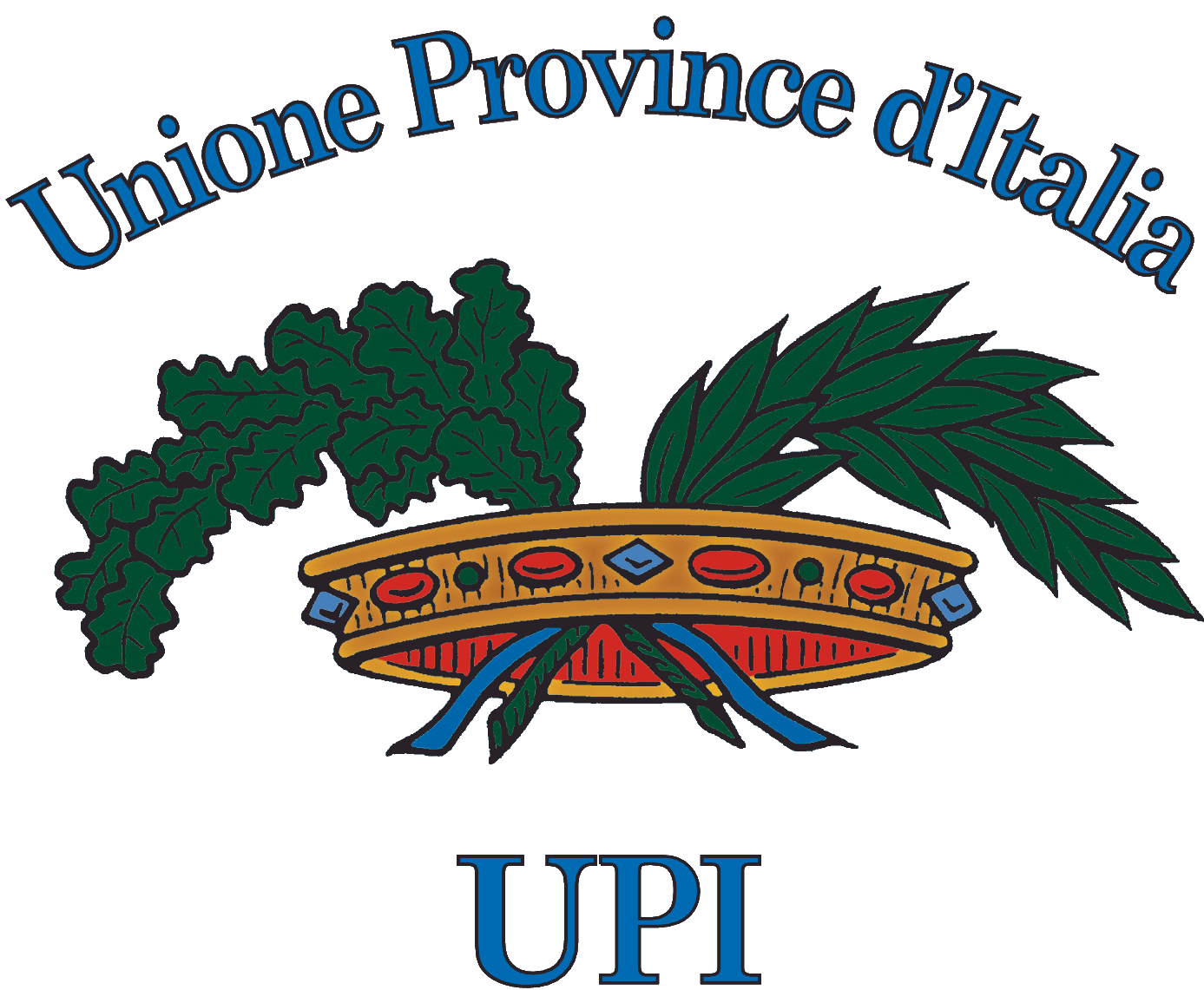 Estensione alle dieci Province delle Regioni a Statuto Speciale di Sicilia e Sardegna che non erano comprese nella prima fase del progetto.
Come sviluppare il progetto
Consolidamento della piattaforma collaborativa per l’implementazione dei modelli di servizio elaborati e nei processi cooperativi tra Province e Comuni del territorio.
Evoluzione rafforzando la componente amministrativa delle Province attraverso il miglioramento della loro capacità di aggregazione territoriale.
7
Nella sua evoluzione il progetto dovrà supportare la riorganizzazione dell’ente con specifico riferimento all’attuazione dei PIAO, al monitoraggio delle performance organizzative delle Province e alla gestione delle procedure di selezione e formazione del personale.

Il progetto dovrà essere lo strumento per creare Centri di Competenza a livello provinciale dedicati al rafforzamento delle politiche del personale. 

I Centri di Competenza saranno un hub provinciale con la finalità di gestire in modo integrato una serie di attività tra Province e Comuni del territorio.

Si tratta di costruire un “Sistema territoriale delle competenze per la transizione amministrativa, valorizzando come leva strategica la crescita del capitale umano” e del «valore pubblico territoriale» rafforzando lo sviluppo delle politiche del personale nei rapporti con i Comuni.
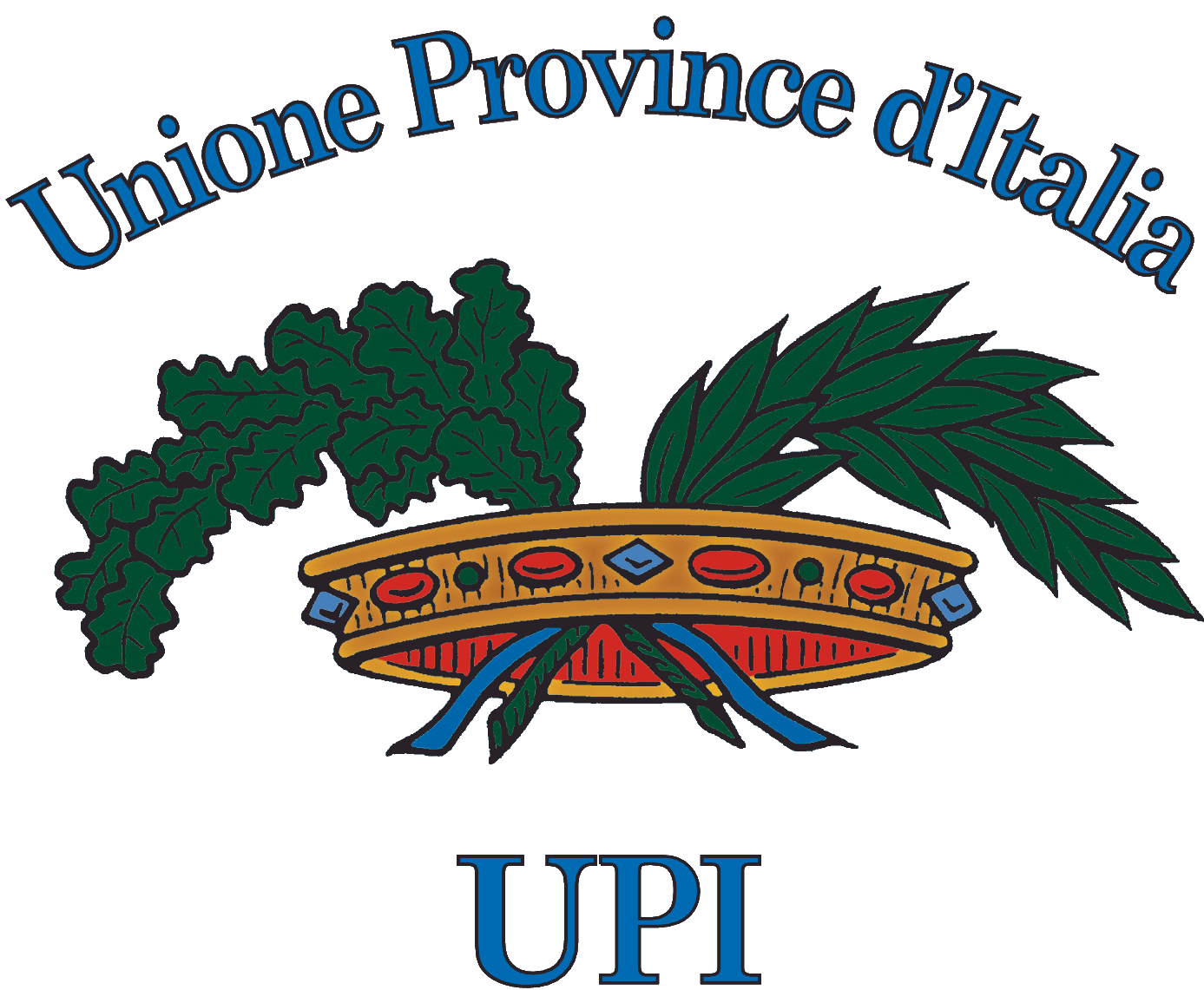 centri di competenza SULLE POLITICHE DEL PERSONALE
8
Grazie
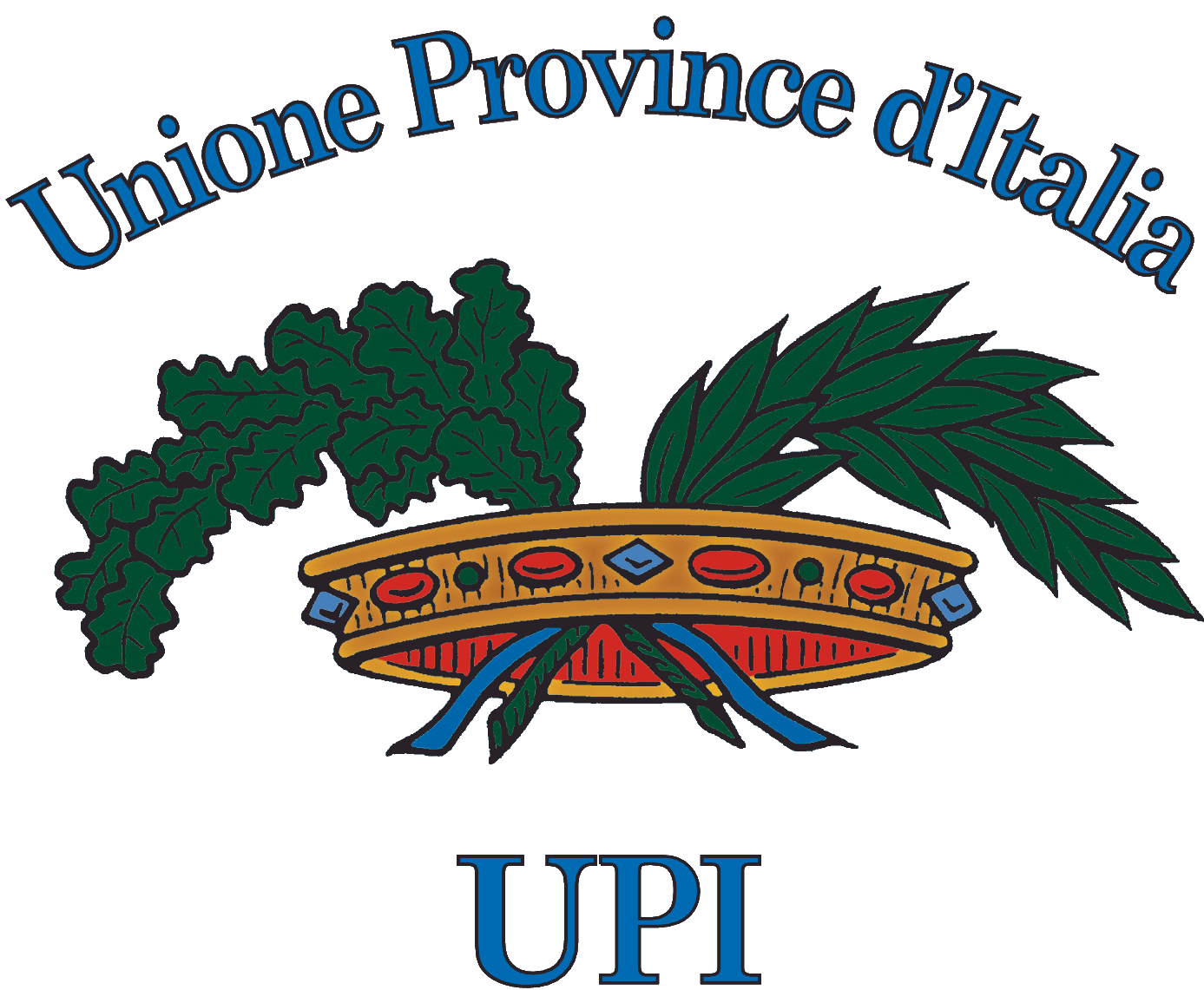 Unione Province d’Italia
www.provinceditalia.it
FB: @Unione.province